Areas Related to Circles
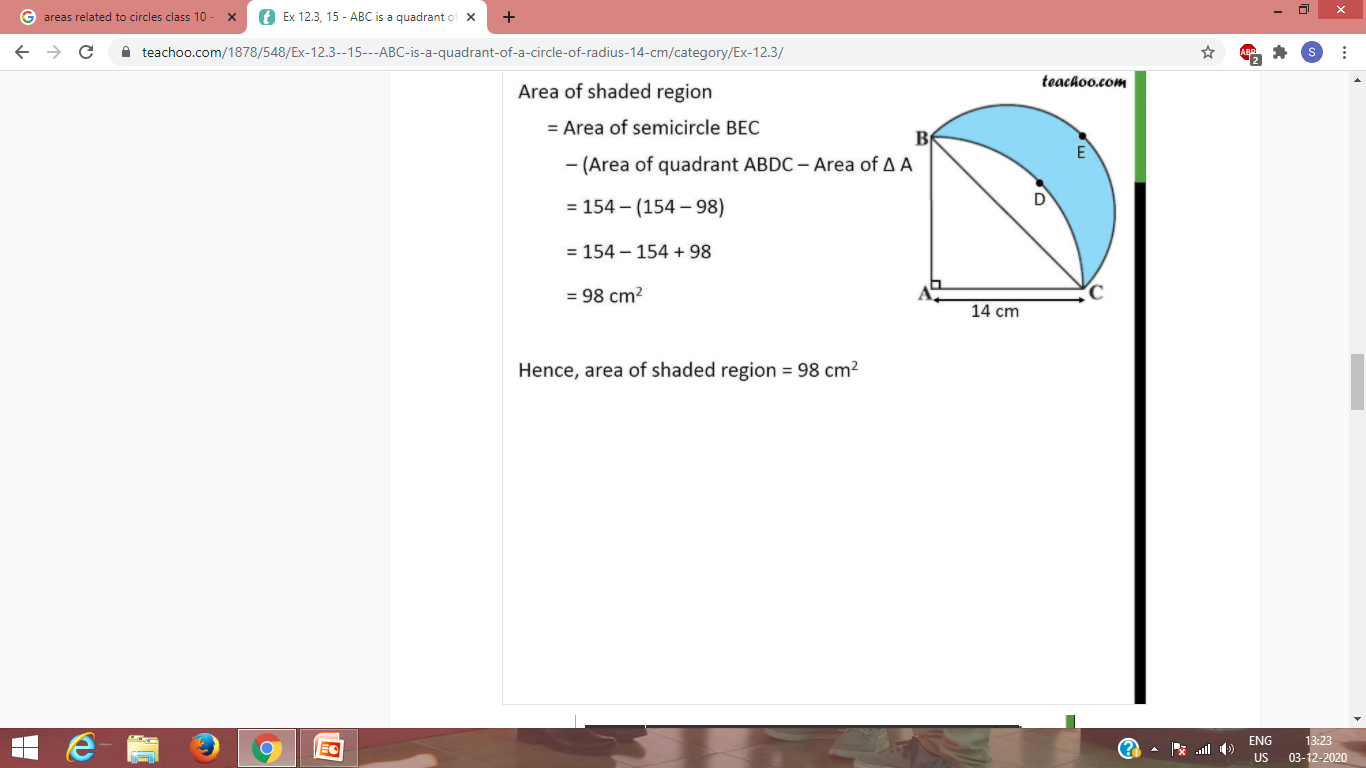 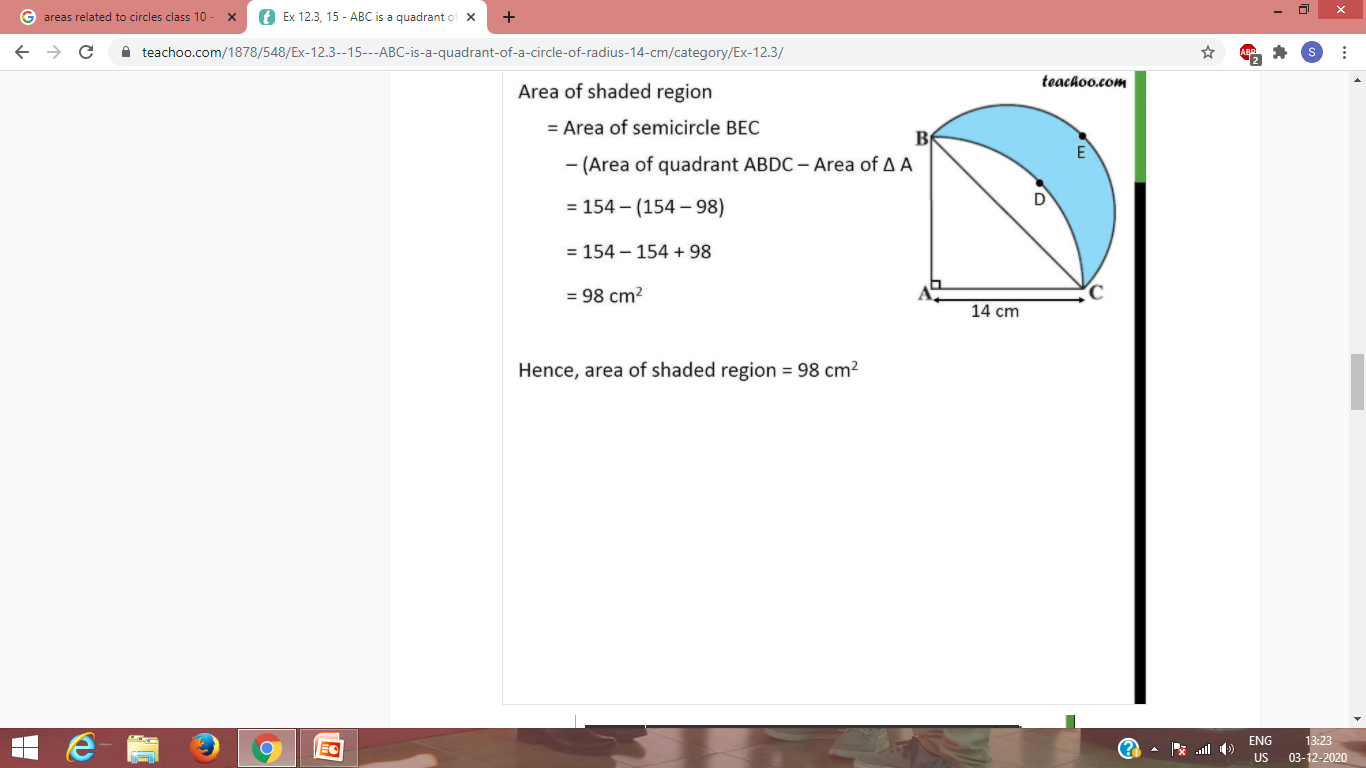 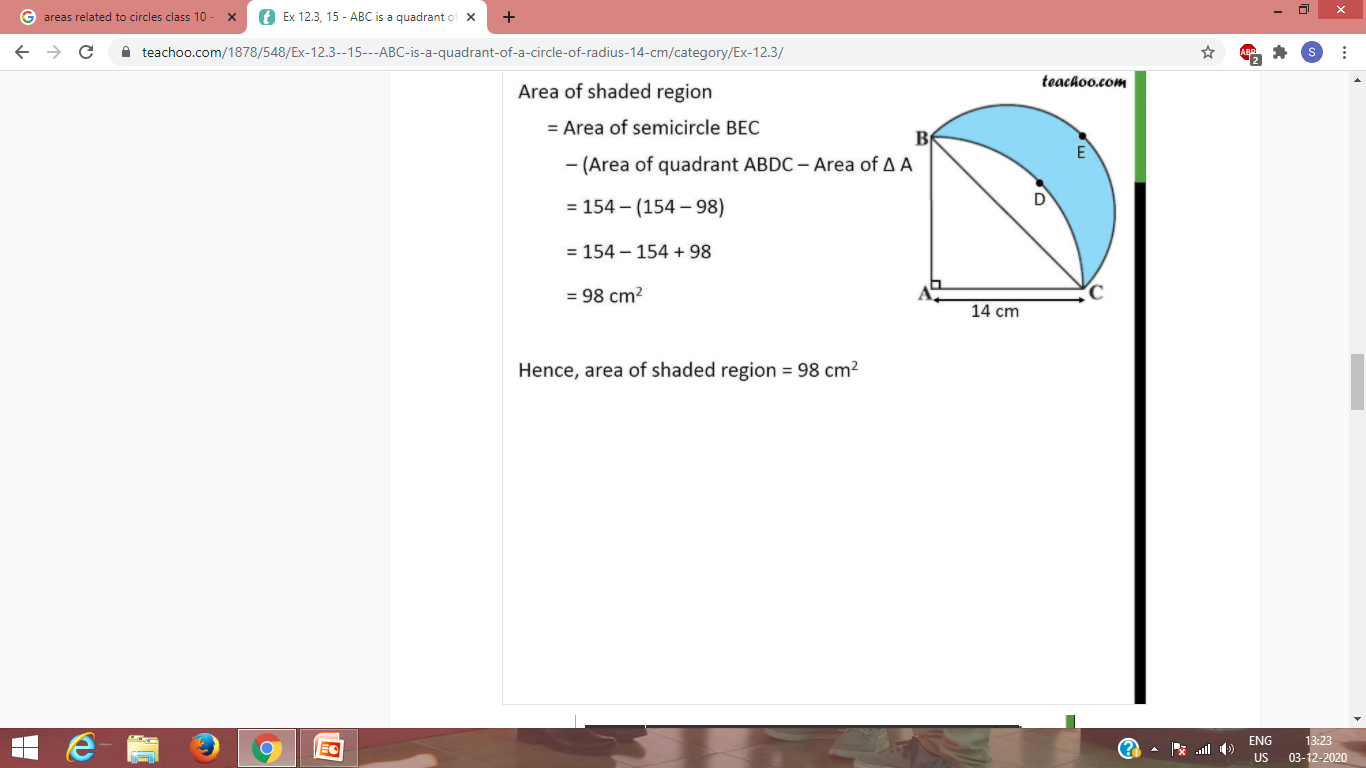 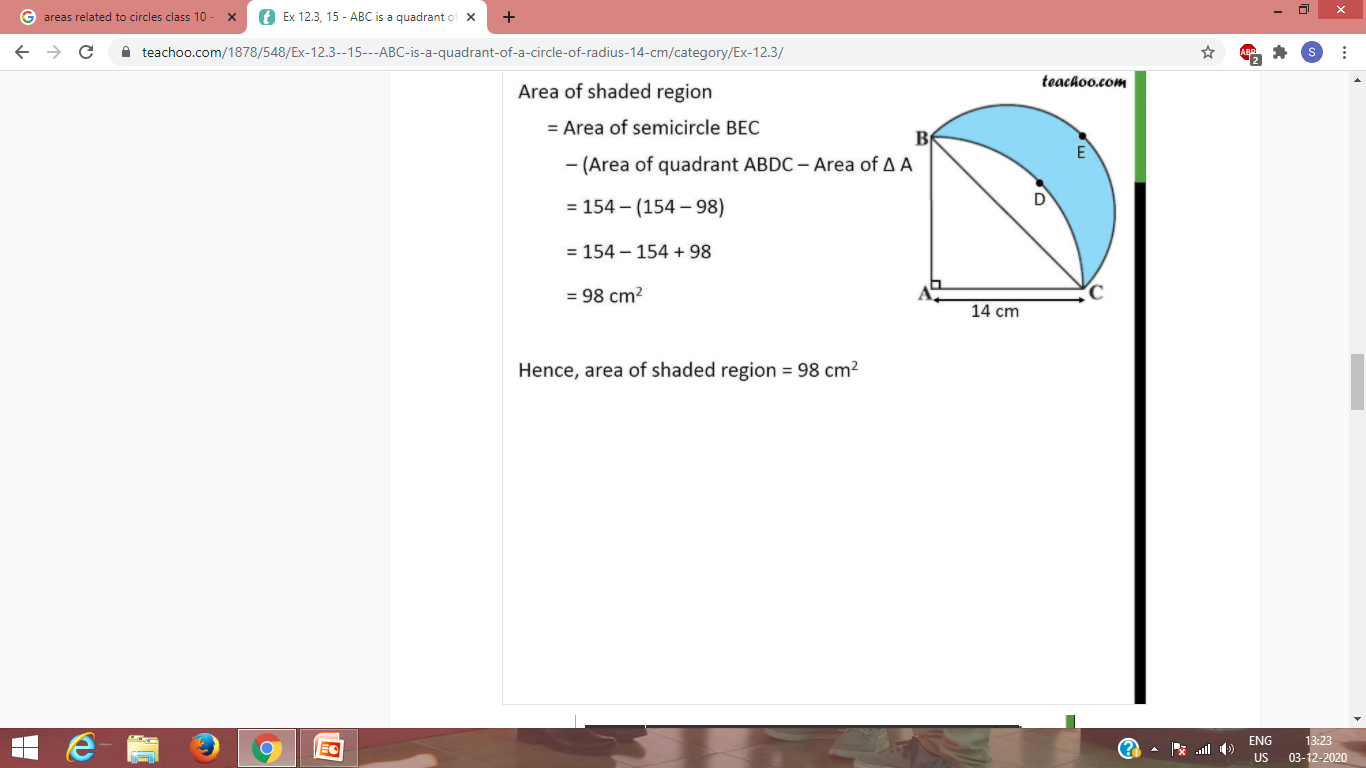 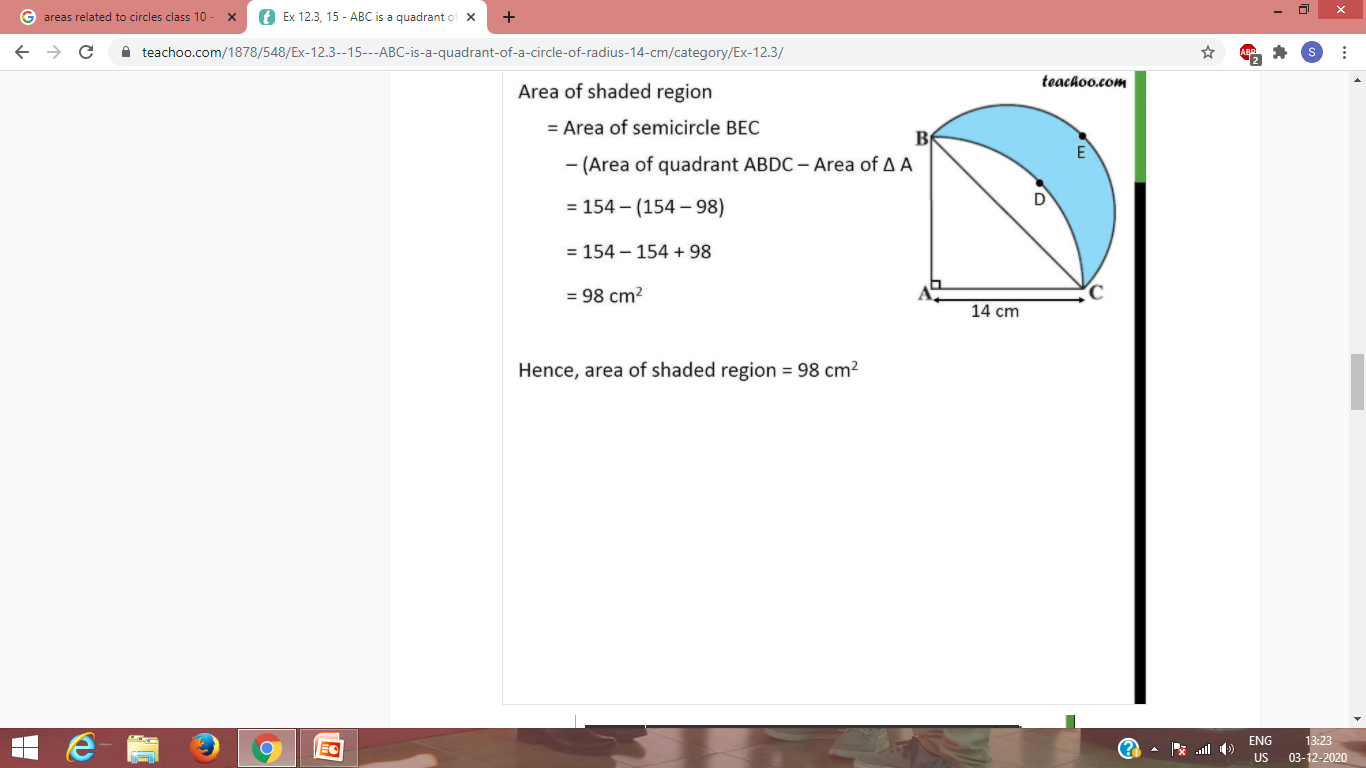 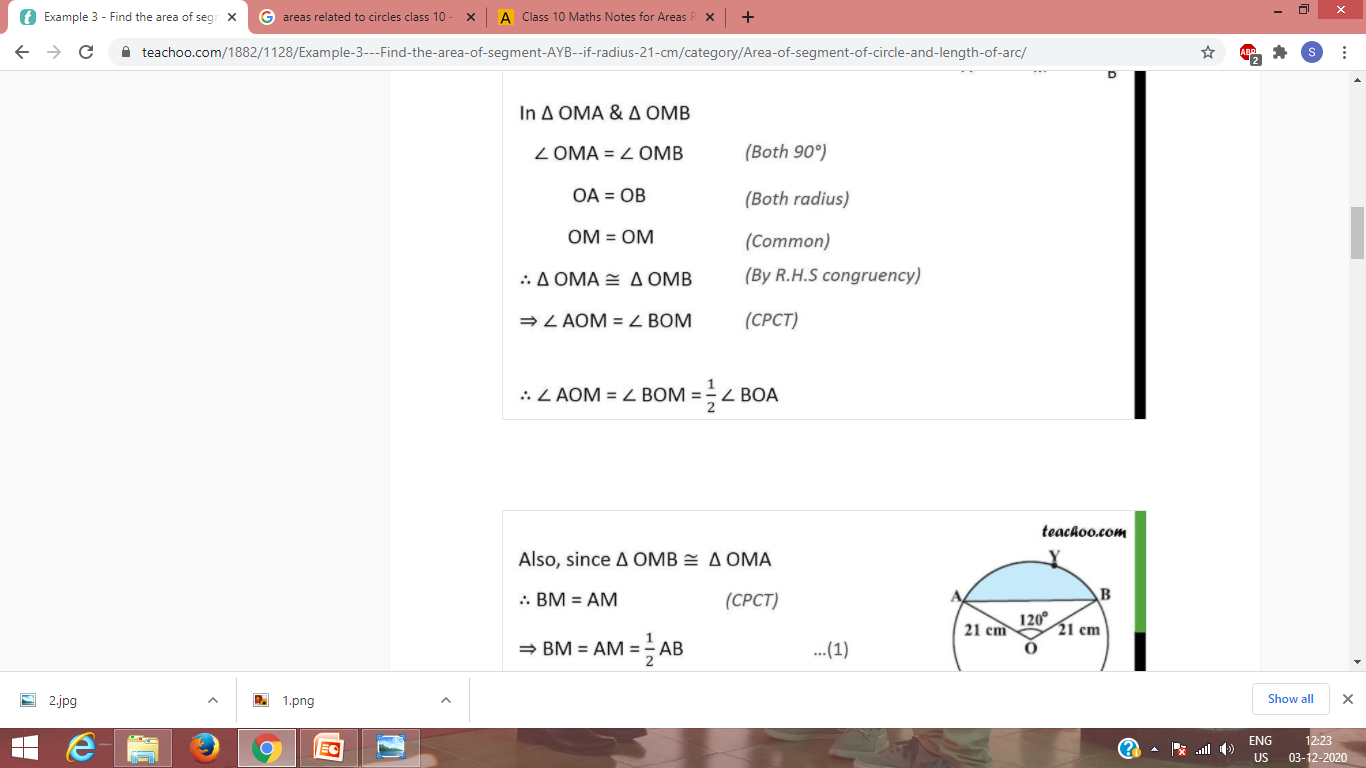 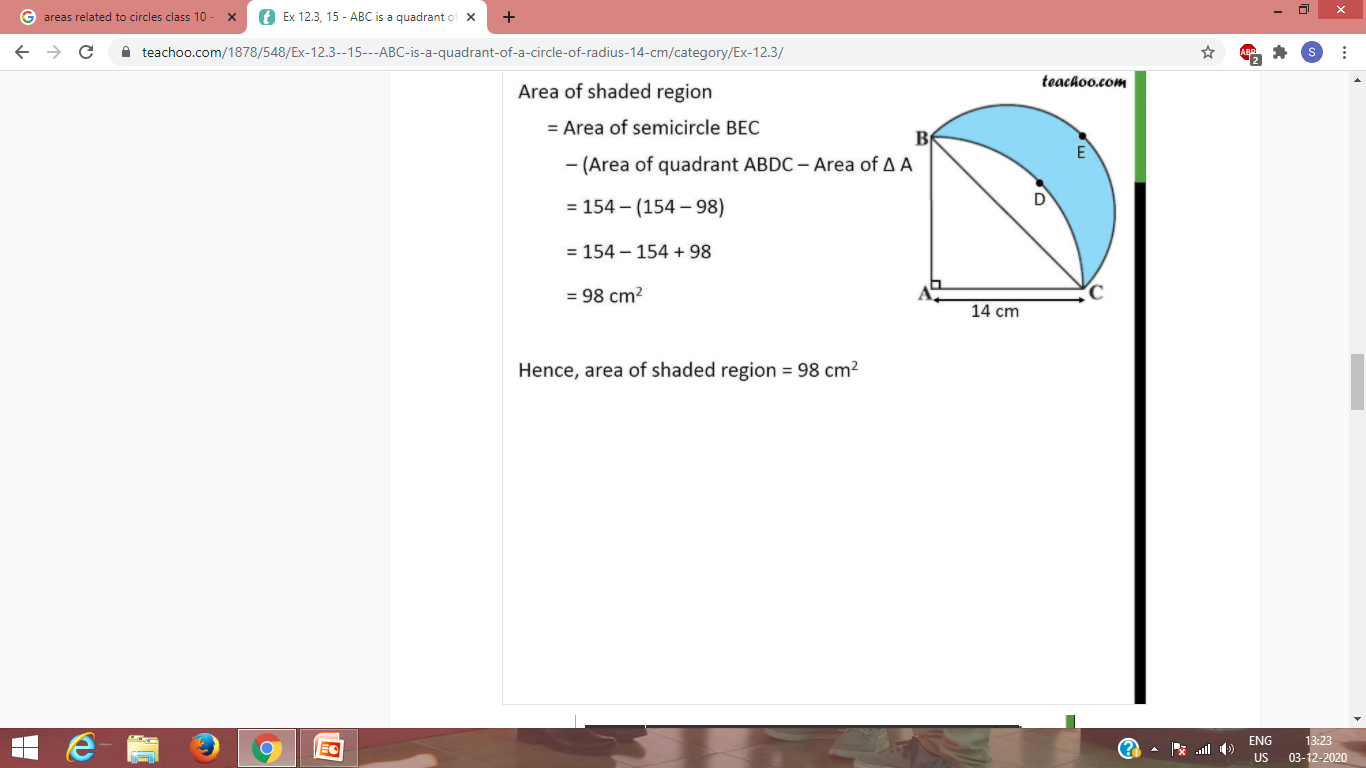 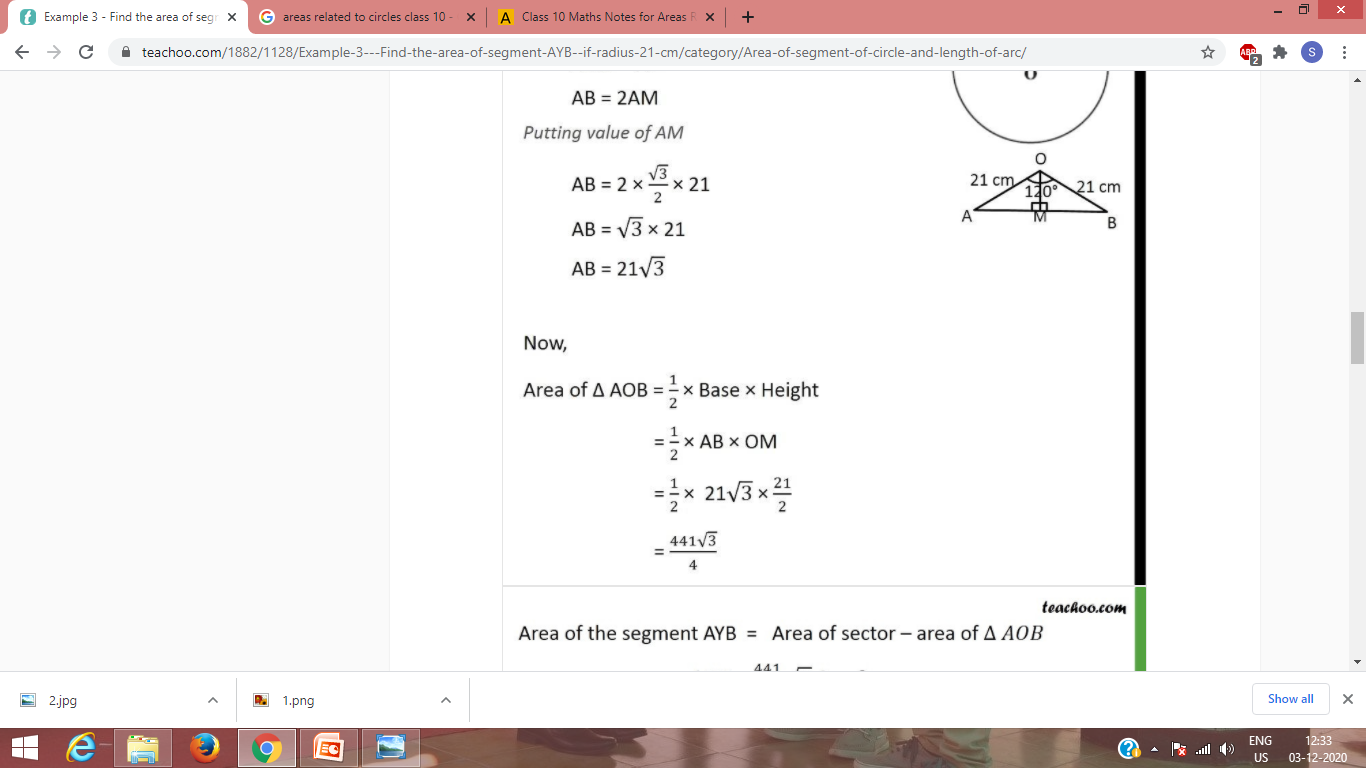 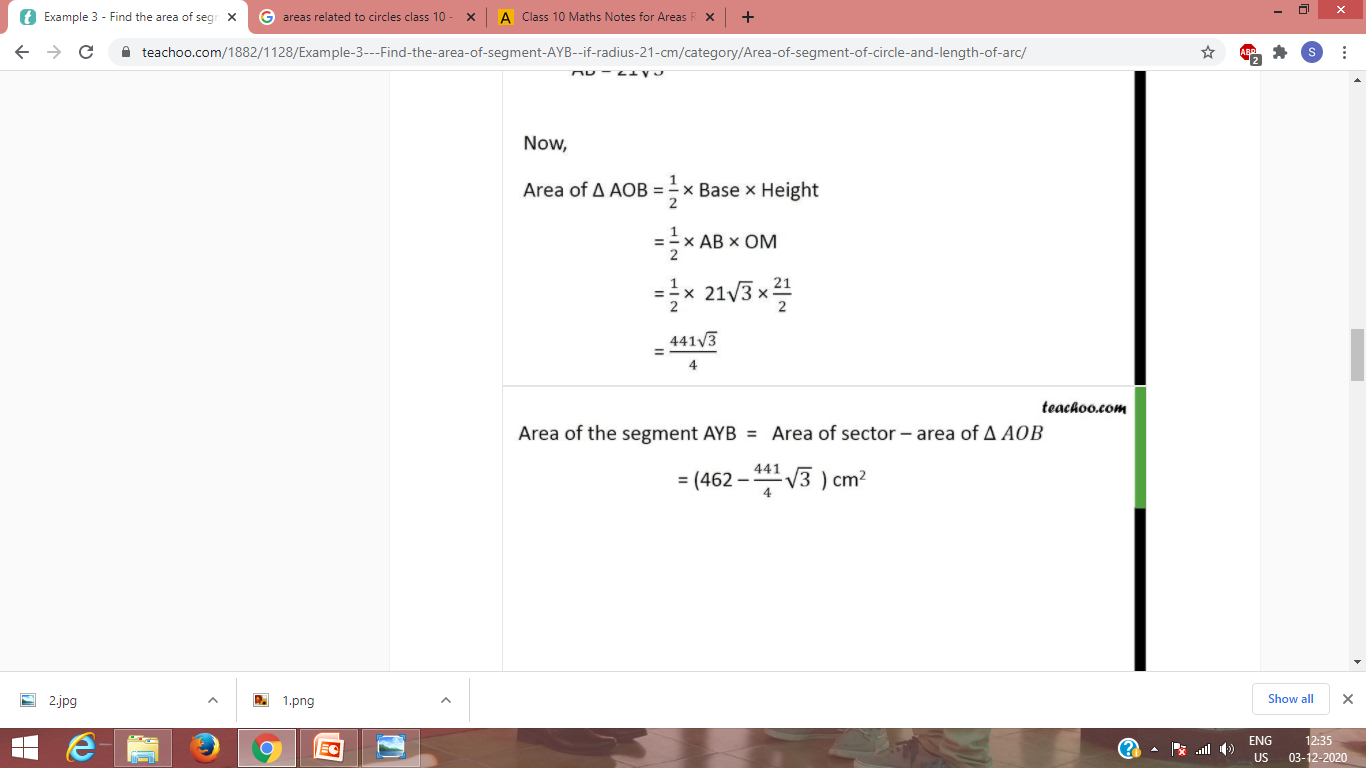 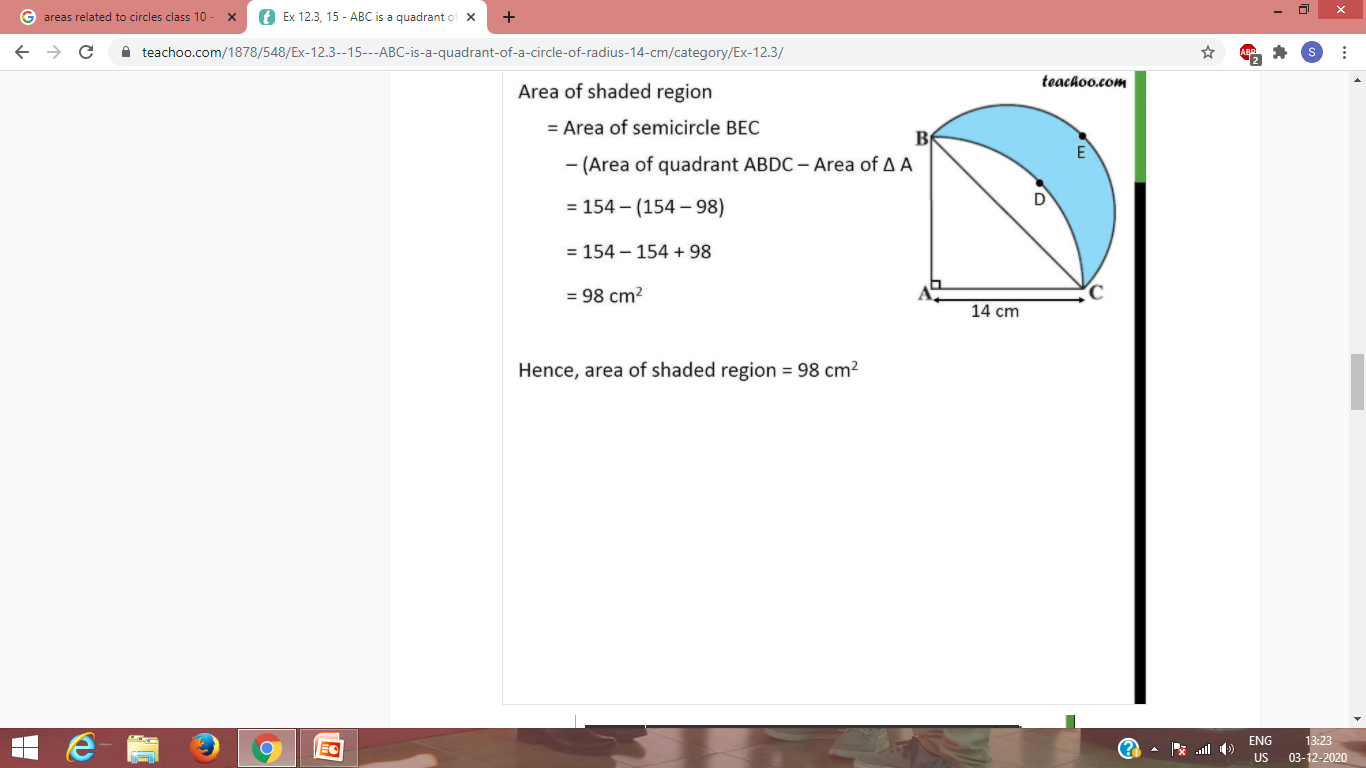 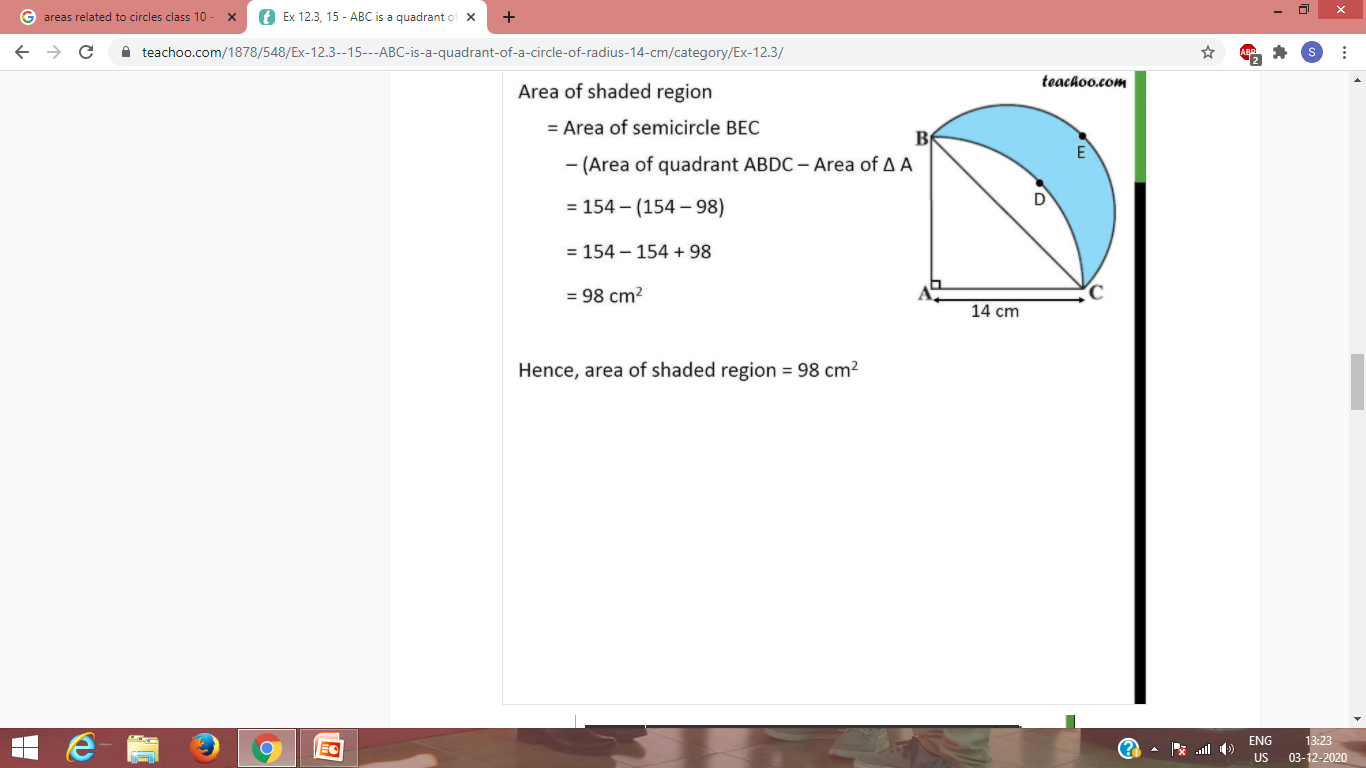 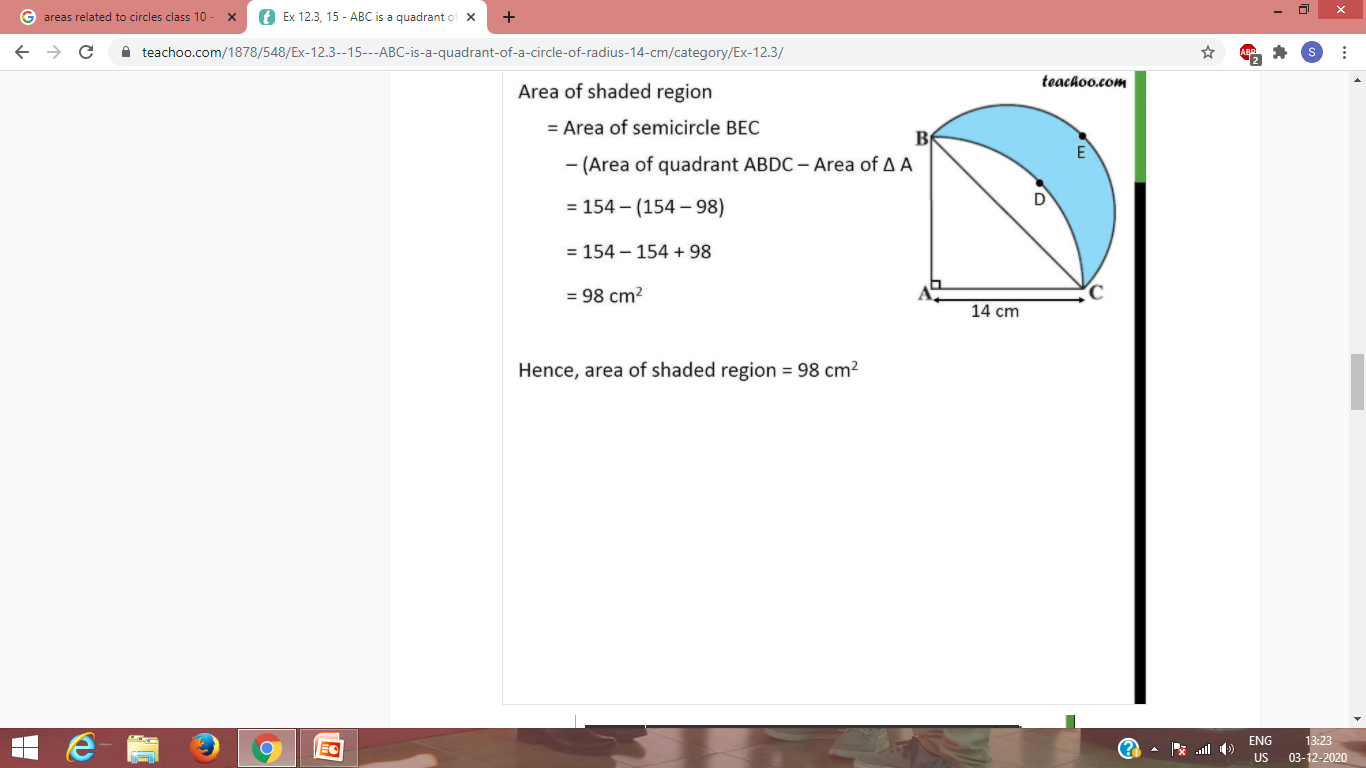 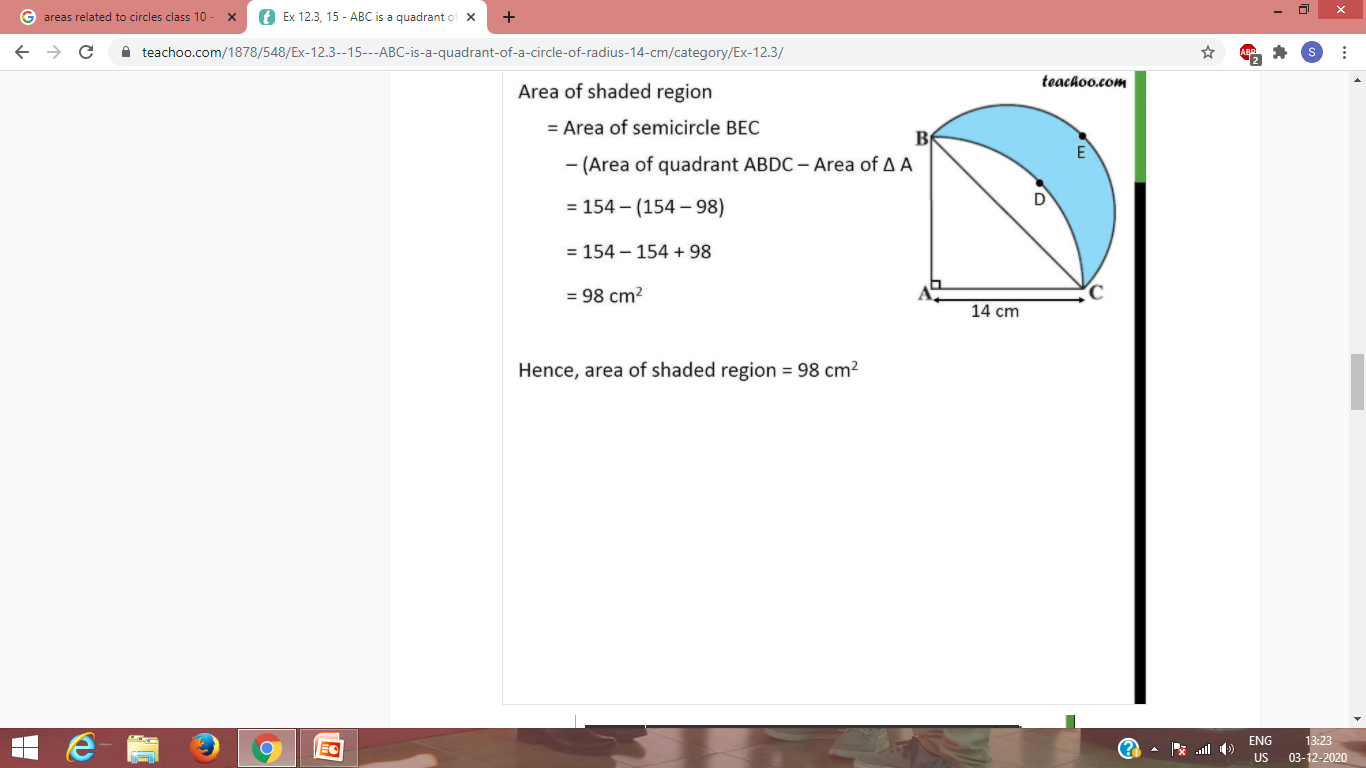 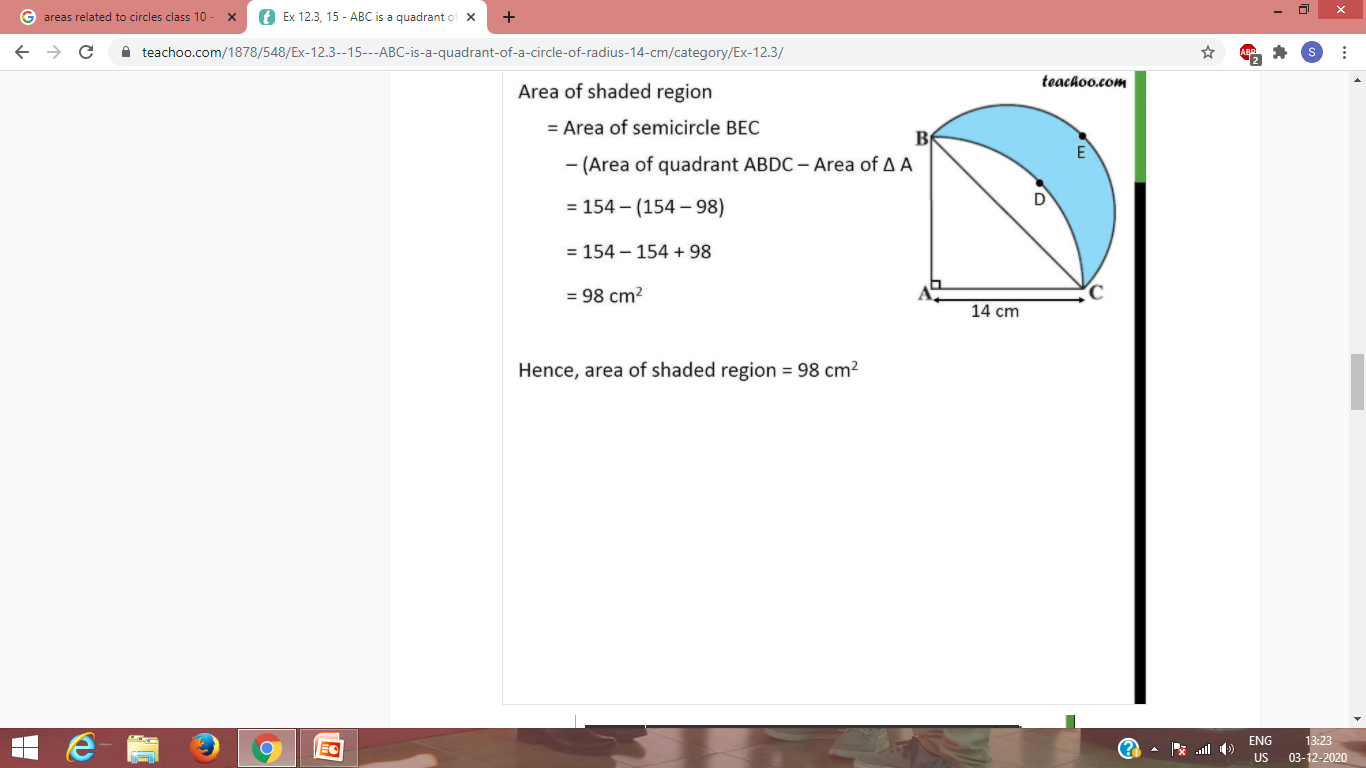 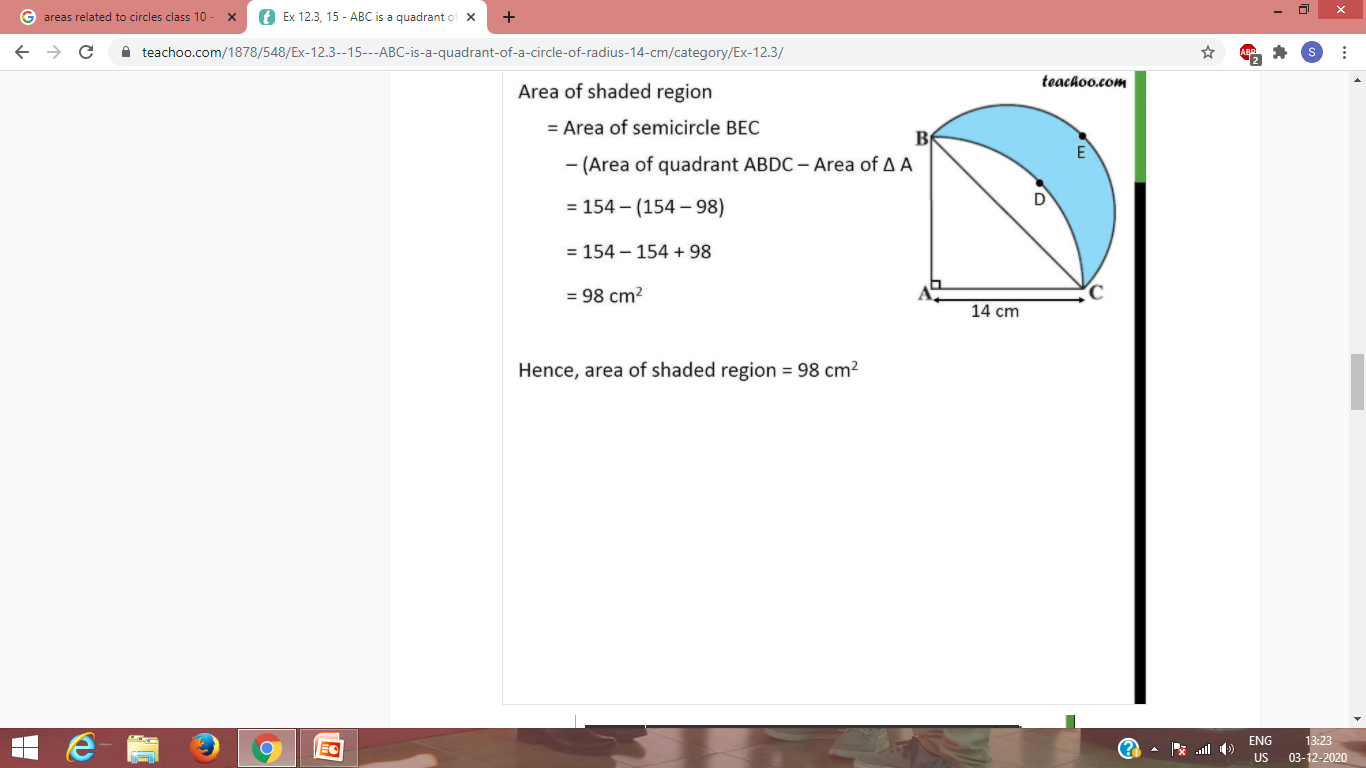 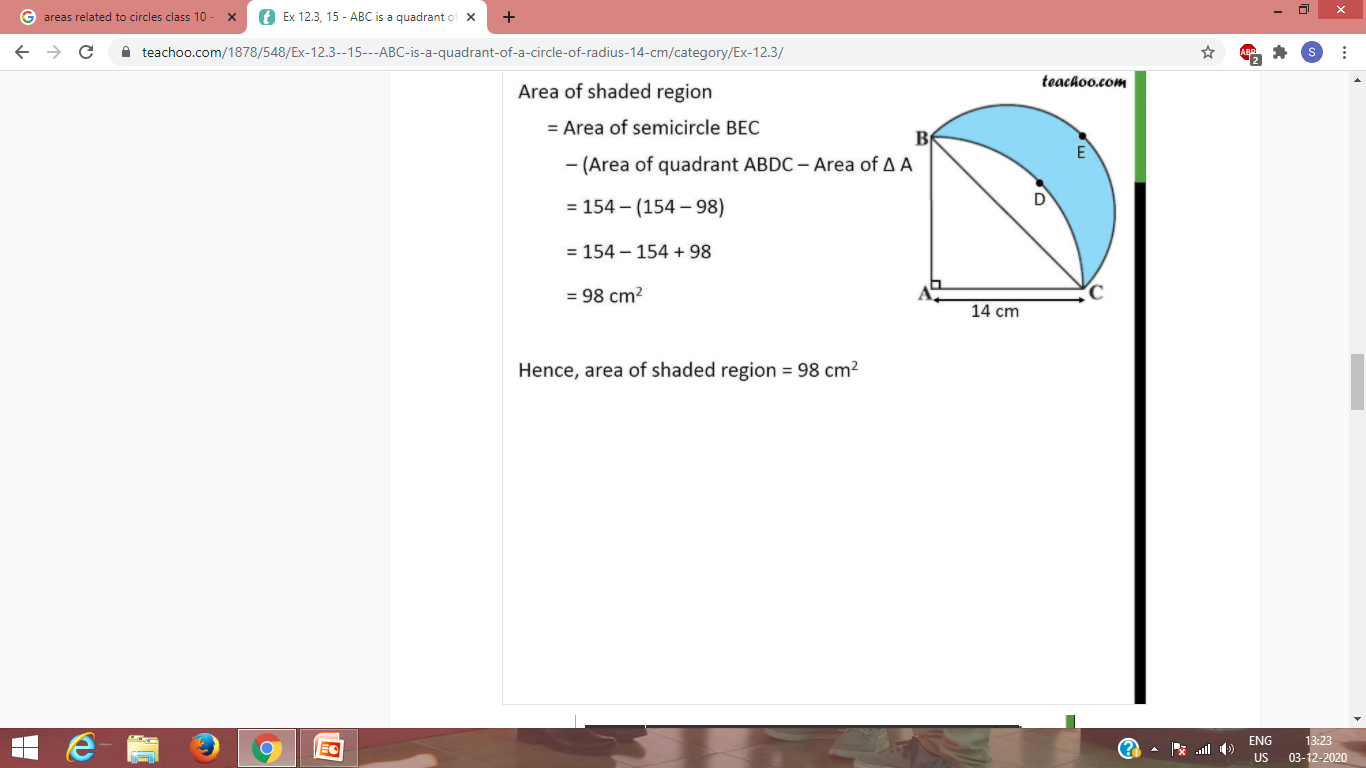 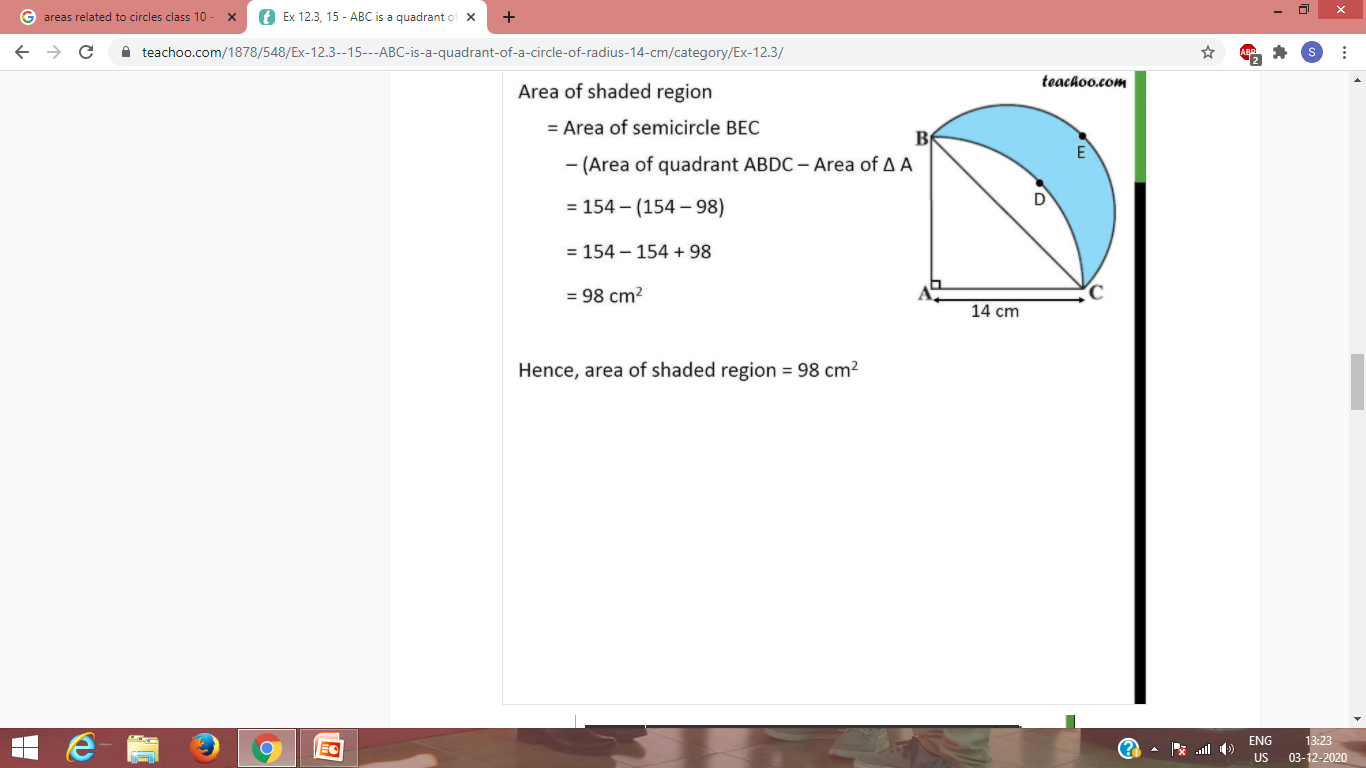 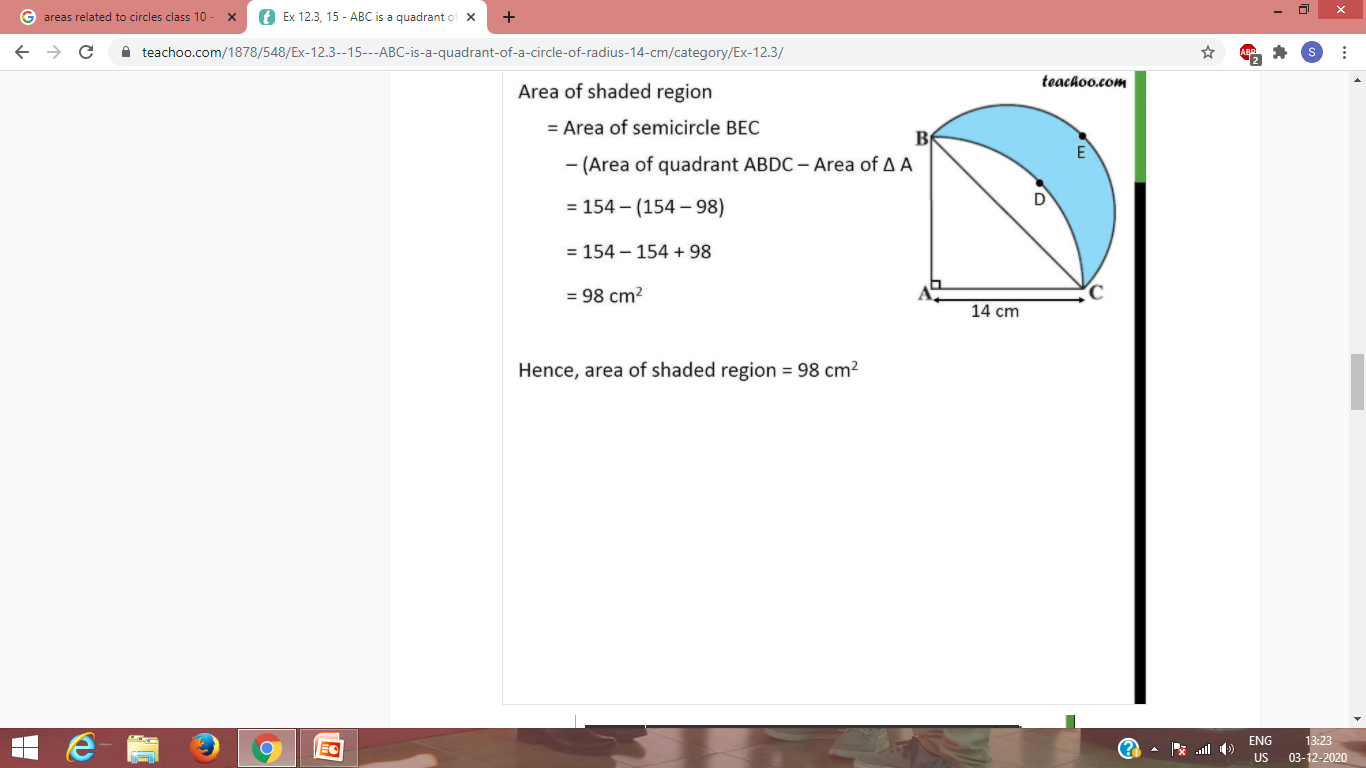 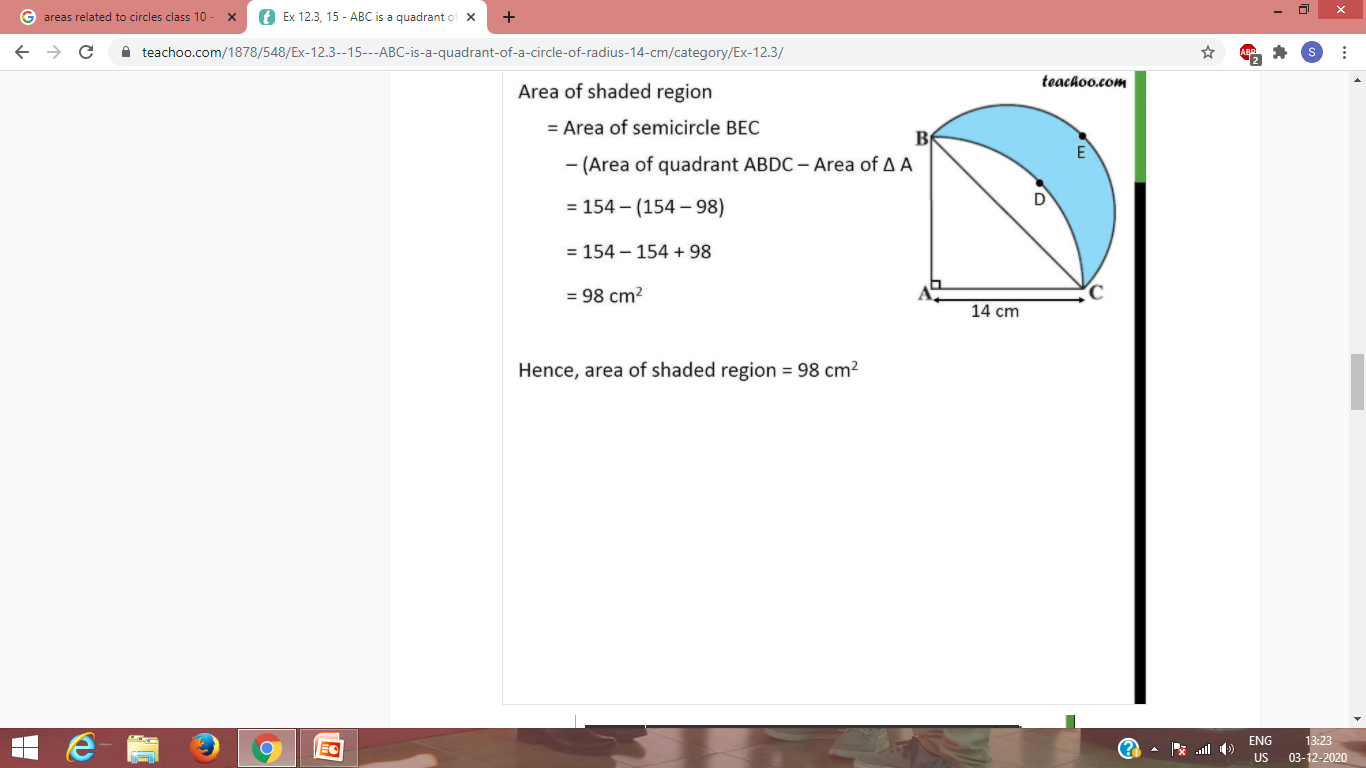 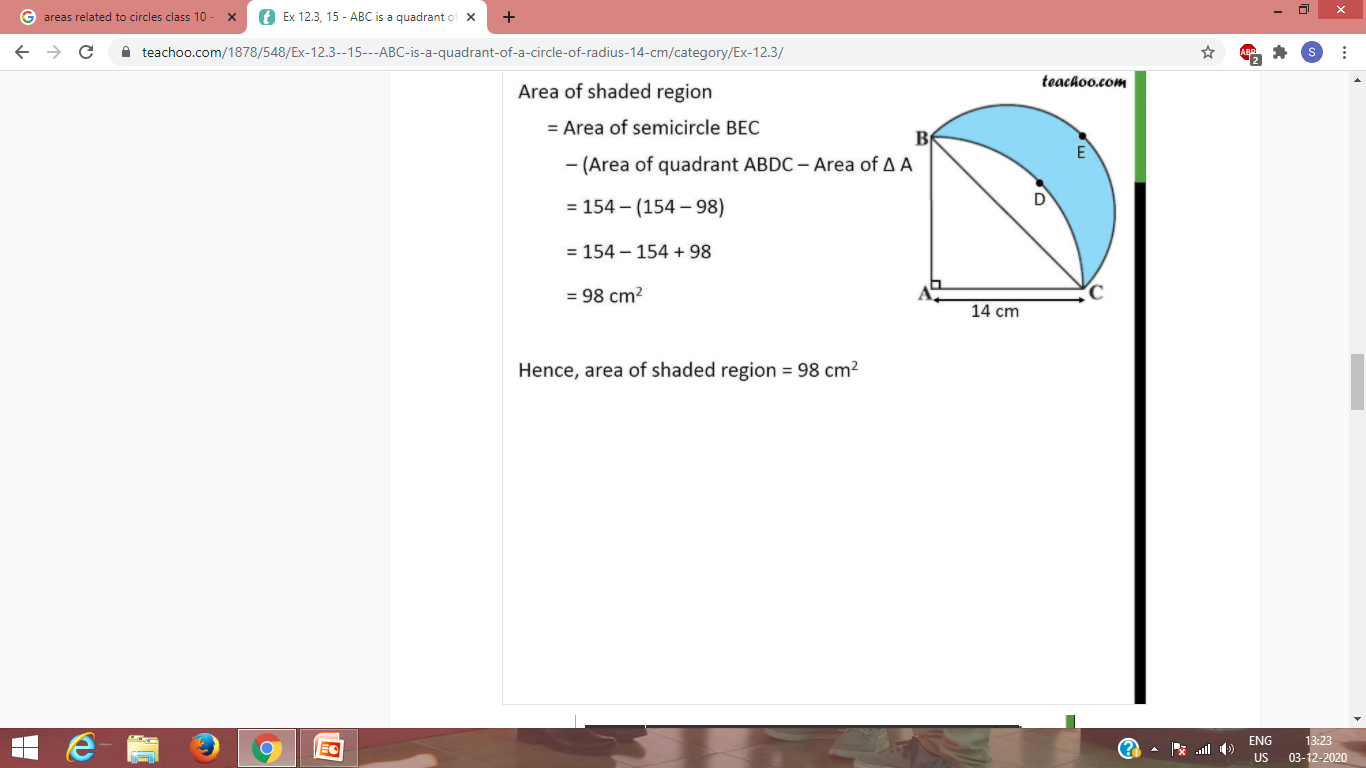 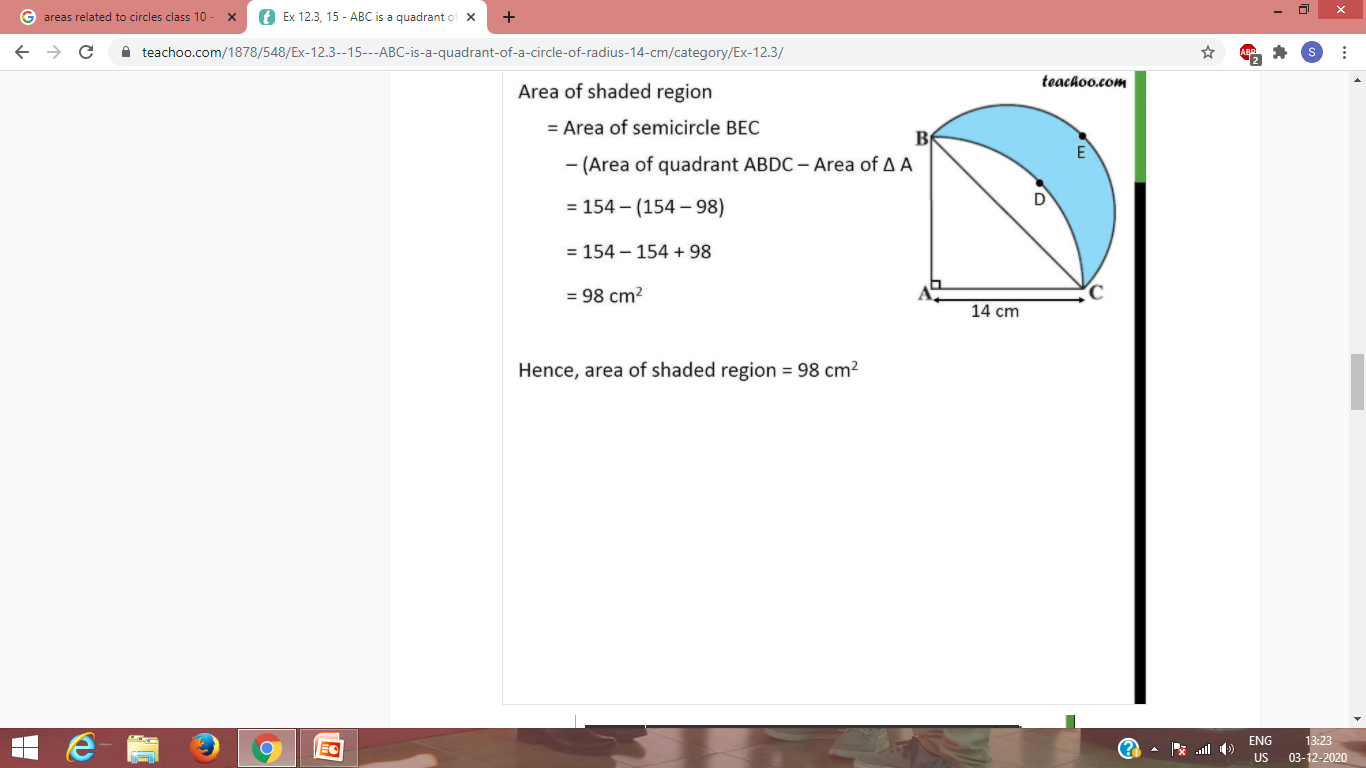 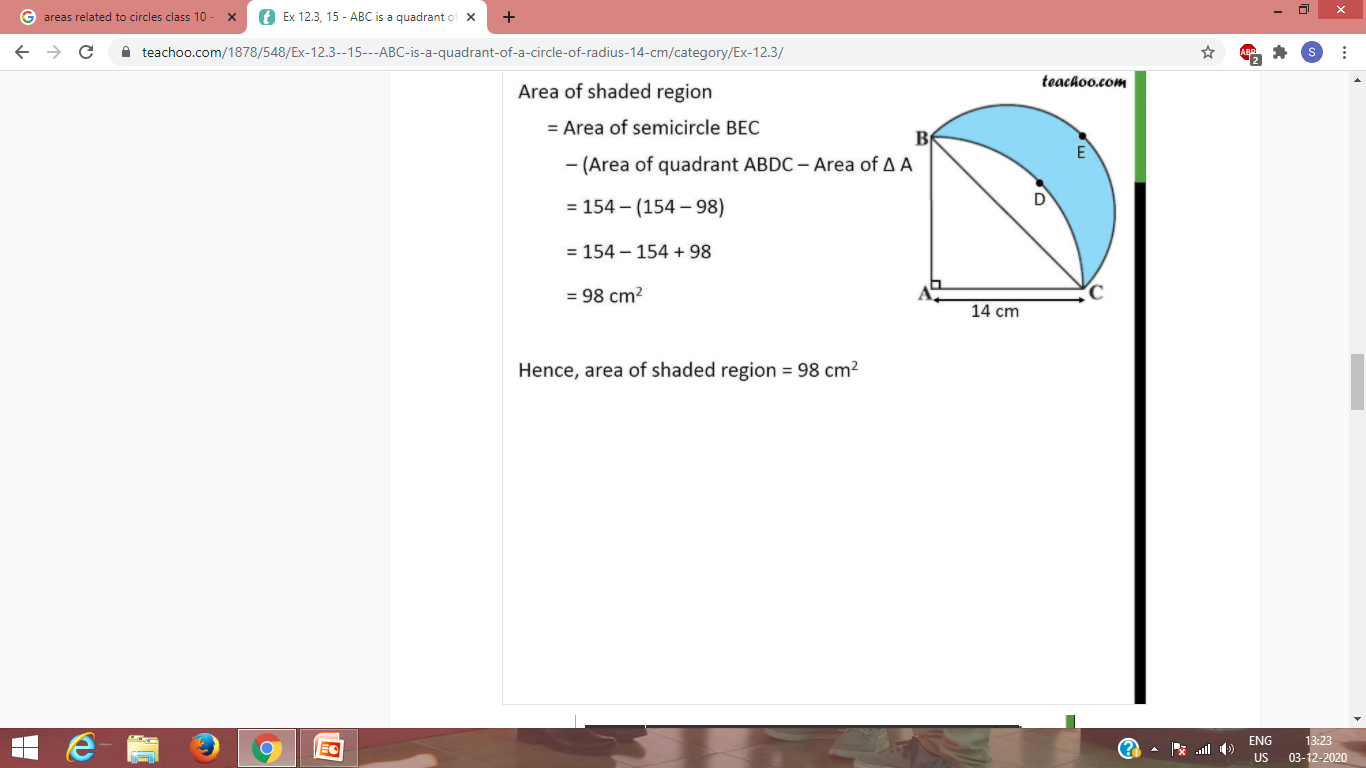 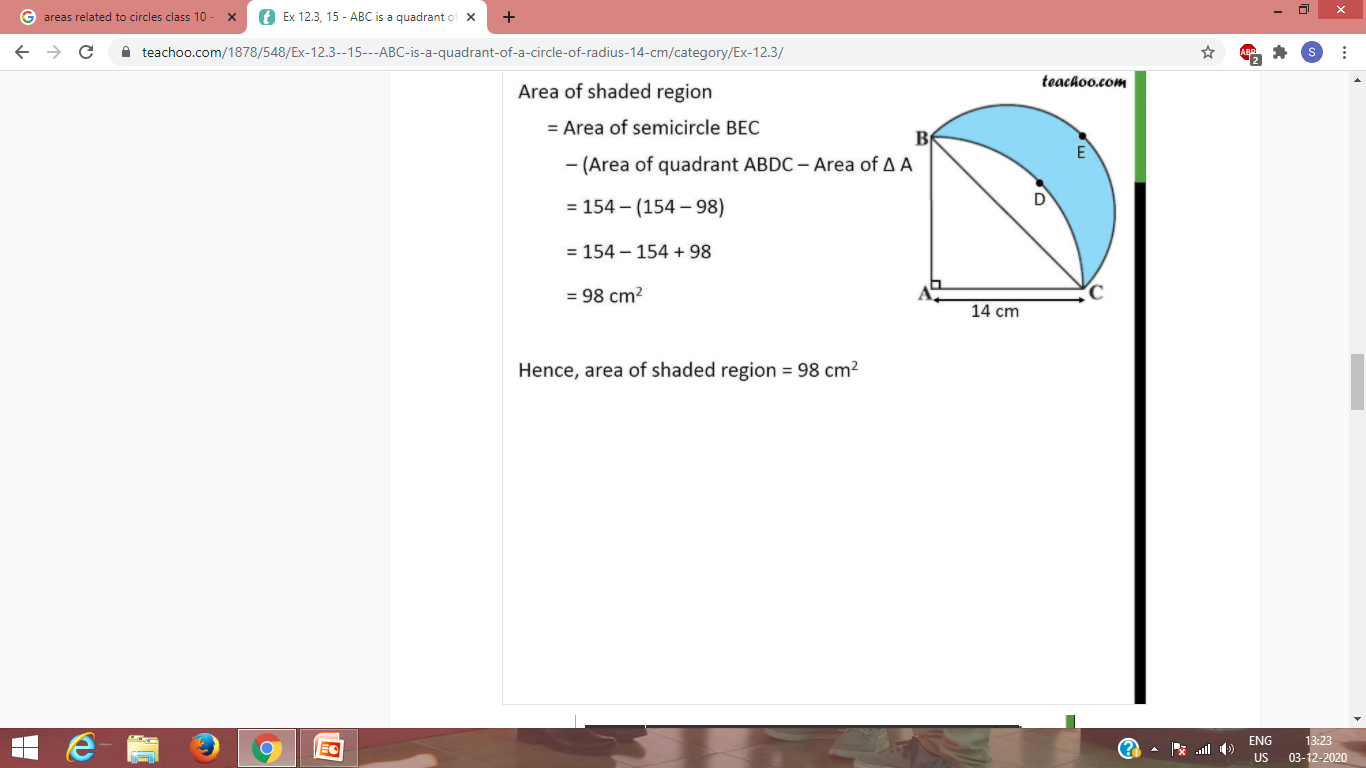 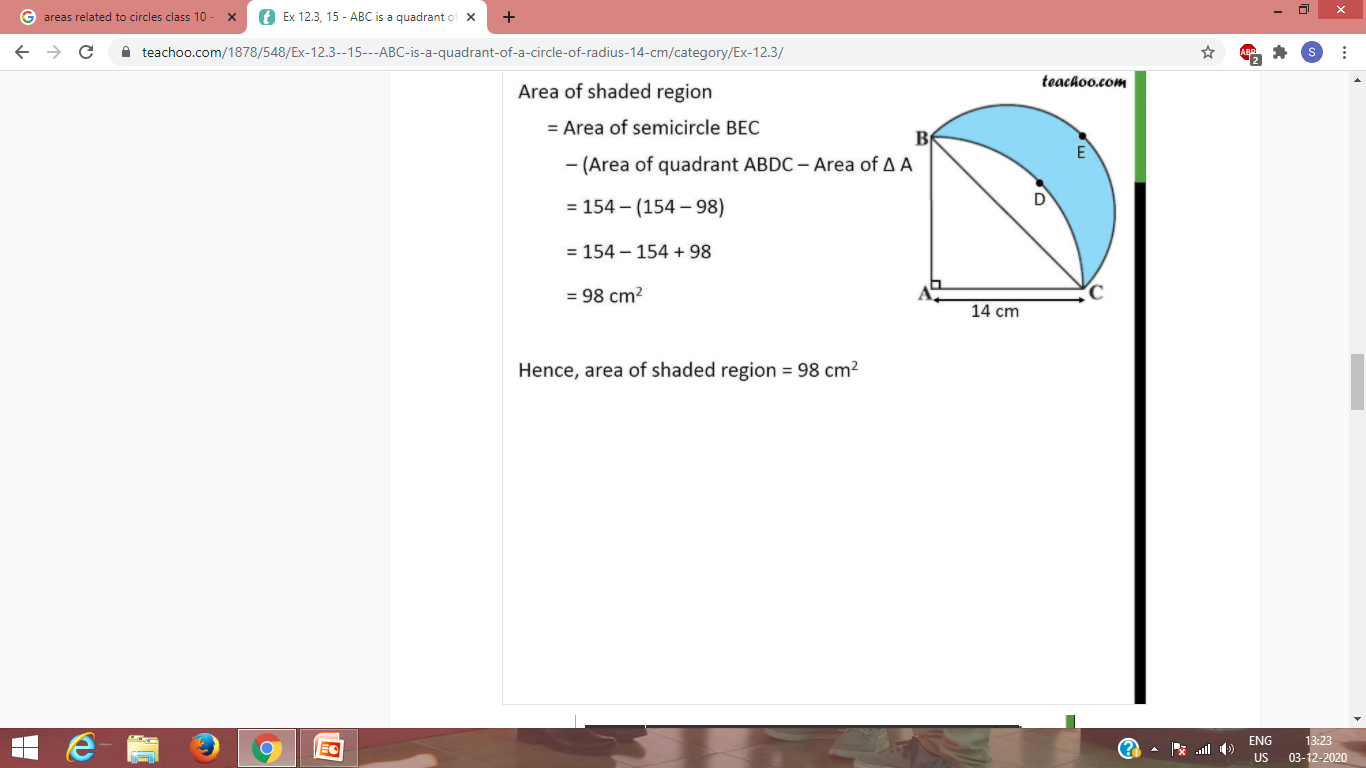 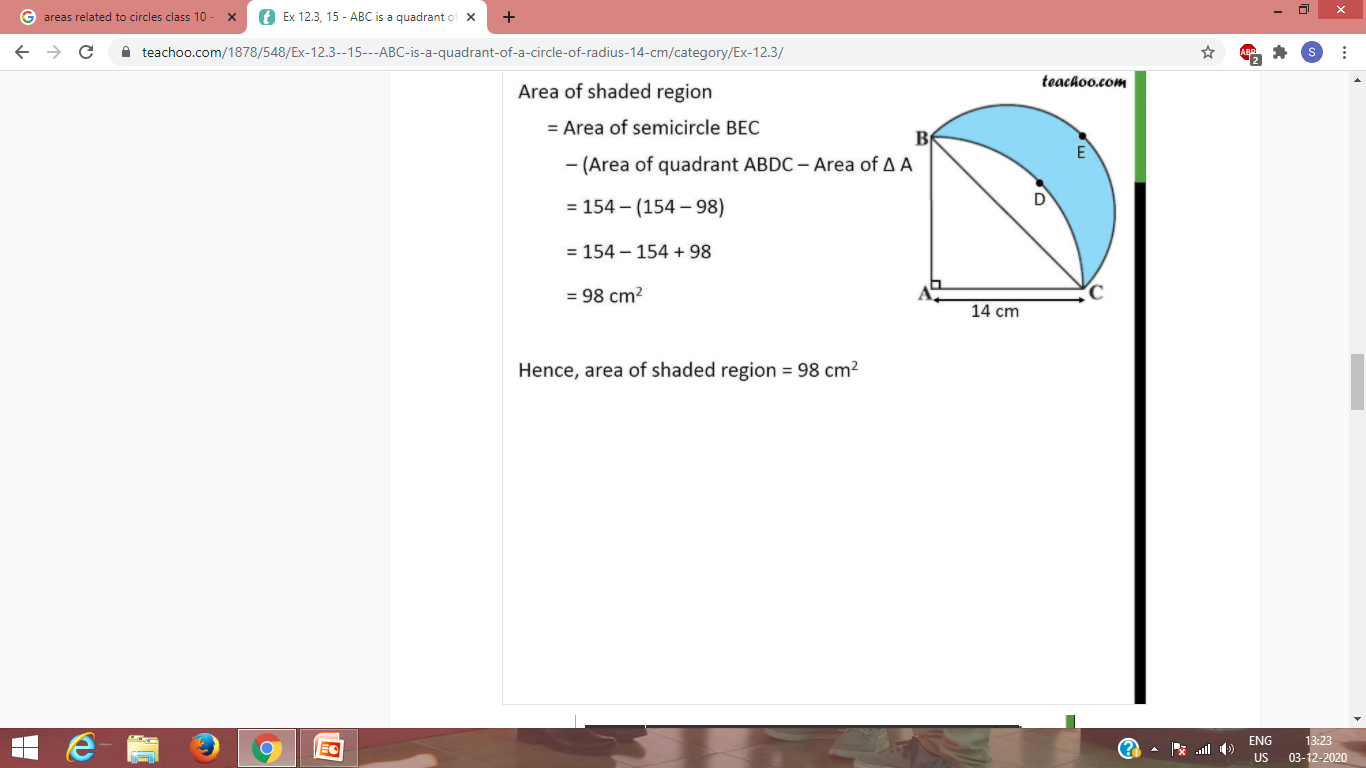 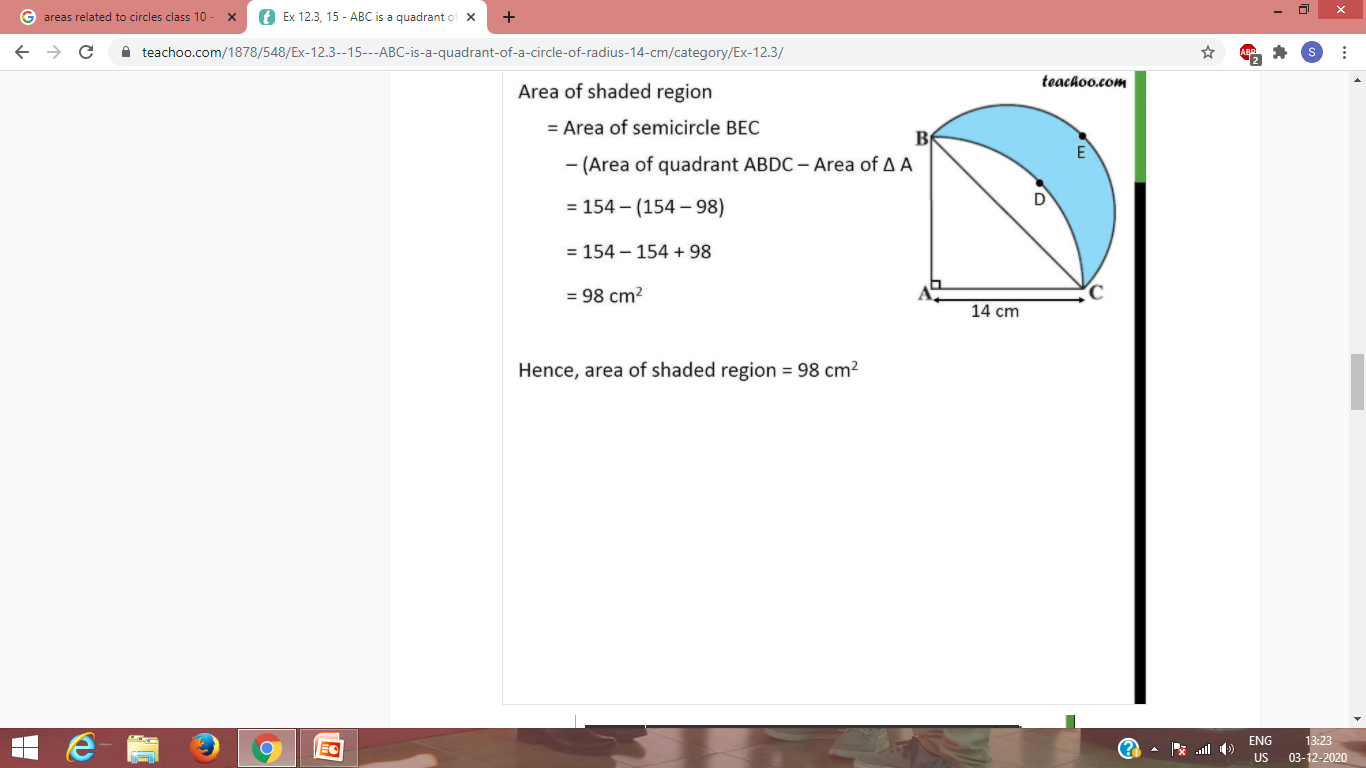 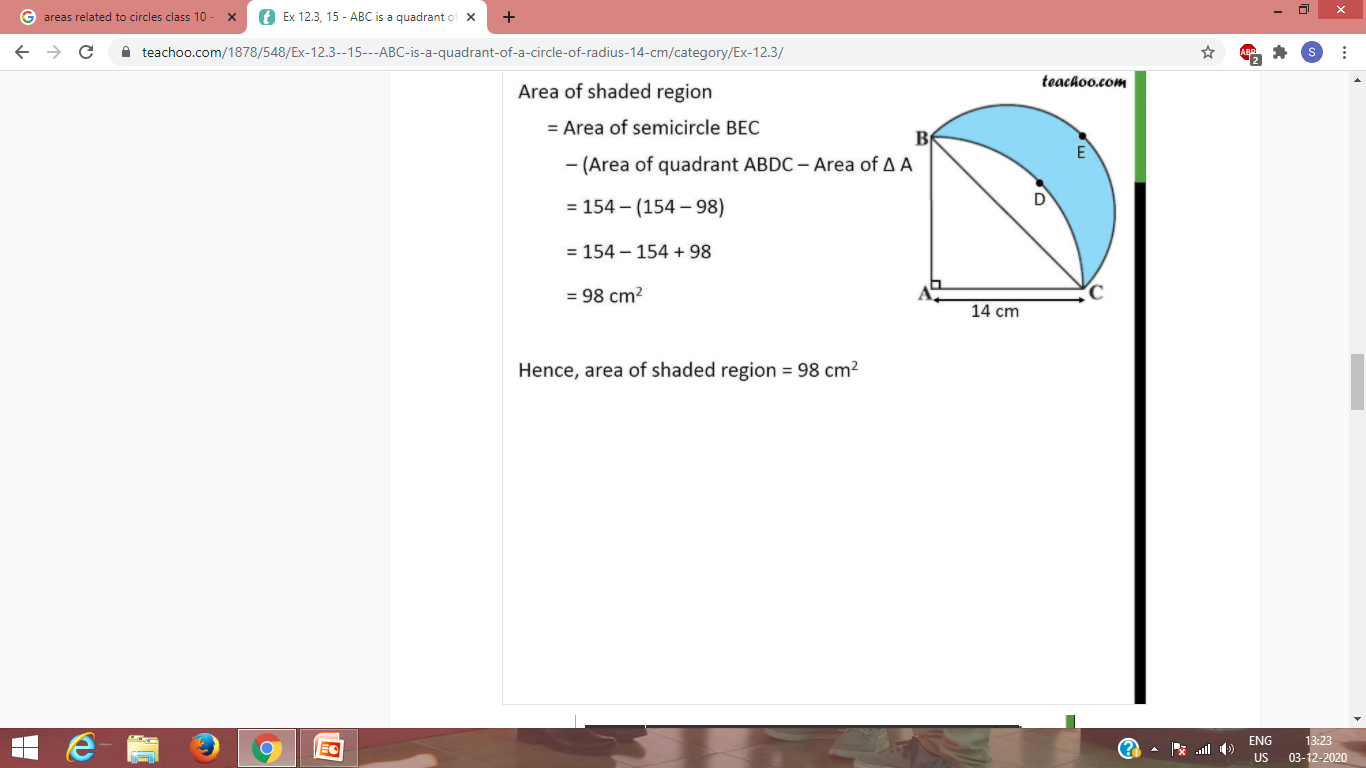